Решение алгебраических и трансцендентных уравнений в среде Microsoft Excel
Введение:
В общем случае процесс решения задачи с использованием ЭВМ состоит  из следующих этапов:

1.Постановка задачи и построение математической модели (этап моделирования);
2.Выбор метода и разработка алгоритма (этап алгоритмизации);
3.Запись алгоритма на языке, понятном ЭВМ (этап программирования);
4.Отладка и использования программы на ЭВМ (этап реализации);
5.Анализ полученных результатов (этап интерпретации).
Задание:
Состав задания:
Ознакомиться с теоретической частью задания;
Провести расчет для своего варианта индивидуального задания в Microsoft Excel
 Оформить презентацию в Ms Power Point , включающую: 
§ постановку задачи; 
§ алгоритм расчета; 
§ таблицу с расчетом из Ms Excel, график исходной функции; 
результат расчета и его анализ.
Постановка задачи: Пусть дано уравнение   f(x) = 0, (a, b) - интервал, на котором f(x) имеет единственный корень. Нужно приближенно вычислить этот корень с заданной точностью.Примечание: Заметим, что если   f(x) имеет k корней, то нужно выделить соответственно k интервалов.
Общая постановка задачи.

Найти действительные корни уравнения f(x) =0 ,
где   f(x) –алгебраическая или  трансцендентная функция.

Точные методы решения уравнений подходят только к узкому классу уравнений ( квадратные, биквадратные,
некоторые тригонометрические, показательные, логарифмические)

Задача численного нахождения корней уравнения 
состоит из двух этапов:

1.Отделение(локализация) корня;

2.Приближенное вычисление корня до заданной точности
(уточнение корней)
Уточнение корня.
Если искомый корень уравнения f(x)=0, отделен, т.е. определен 
отрезок [a,b],  на котором существует только один действительный корень  уравнения, то далее необходимо найти приближенное значение коня с   заданной точностью.
Такая задача называется уточнения корня.
Уточнения корня можно производить различными методами:
1)Метод половинного деления(бисекции);
2)Метод итераций;
3)Метод хорд(секущих);
4)Метод касательных(Ньютона);
5)Комбинированные методы.
7
индивидуальное  расчетное задание
Графический метод:
Для отделения корней уравнения естественно приме­нять графический метод. График функции у = f (х) с уче­том свойств функции дает много информации для опре­деления числа корней уравнения f (х) = 0.
До настоящего времени графический метод предлага­лось применять для нахождения грубого значения корня или интервала, содержащего корень, затем применять итерационные методы, т. е. методы последовательных приближений для уточнения значения корня. С появле­нием математических пакетов и электронных таблиц ста­ло возможным вычислять таблицы значений функции с любым шагом и строить графики с высокой точностью.
Это позволяет уточнять очередной знак в приближенном значении корня при помощи следующего алгоритма:
1) если функция f(x) на концах отрезка [а,b] значения разных принимает значения разных знаков то делим отрезок на 10 равных частей и находим ту часть, которая содержит корень (таким способом мы можем уменьшить длину отрезка, содержащего корень, в 10 раз);
2) повторим действия предыдущего пункта для полу­ченного отрезка.
Этот процесс можно продолжать до тех пор, пока длина отрезка не станет меньше заданной погрешности.
Графический метод:
корень уравнения : Х=  -1,1   на отрезке  а= -2 , в=  -1
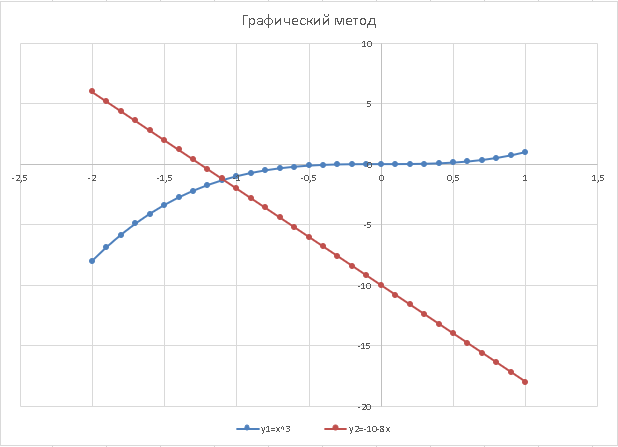 Метод половинного деления:
Постановка задачи: Пусть дано уравнение   f(x) = 0, (a, b) - интервал, на котором f(x) имеет единственный корень. Нужно приближенно вычислить этот корень с заданной точностью.
Примечание: Заметим, что если   f(x) имеет k корней, то нужно выделить соответственно k интервалов.
Метод половинного деления или дихотомии (дихотомия - сопоставленность или противопоставленность двух частей целого): Метод основан на той идее, что корень лежит либо на середине интервала (a, b), либо справа от середины, либо - слева, что следует из существования единственного корня на интервале (a, b).
Алгоритм для программной реализации:
а:=левая граница b:= правая граница  
 m:= (a+b)/2    середина
определяем f(a) и f(m)
если f(a)*f(m)<0  то b:=m иначе a:=m
если (a-b)/2>e повторяем , начиная с пункта2
m- искомый корень.
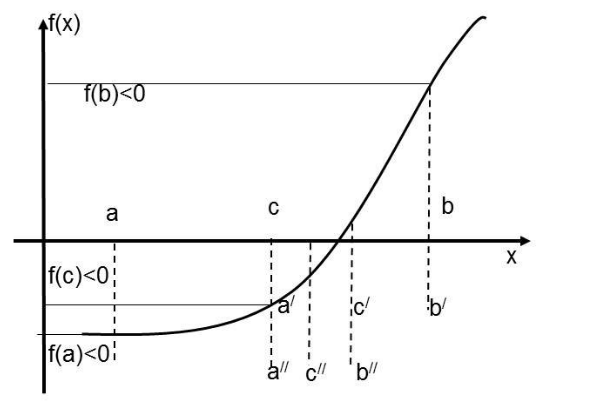 Таблица. Расчет уравнения по методу половинного деления:
Результаты расчета:
Приближенное значение корня  уравнения методом половинного деления х=  -1,08862    , с заданной точностью е=0,001
Вывод: 
Достоинства метода: 
его простота ; 
возможность заранее определить число шагов ; 
универсальность(наложение минимальных ограничений).
Недостаток метода: 
медленная сходимость результата к заданной точности; 
невозможность обобщения метода(нельзя перенести на случай системы).
Метод простой итерации:
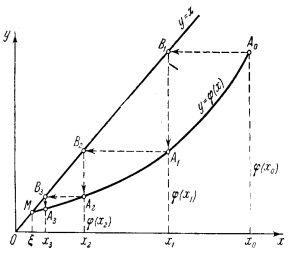 Таблица. Расчет уравнения по методу простой итерации :
Результаты расчета:
Приближенное значение корня  уравнения методом простой итерации
  х= -1,08914     , с заданной точностью е=0,001

Вывод: 
Достоинства метода: 
Простота ; 
Быстрая сходимость
Недостаток метода: 
Самостоятельное нахождение производной;
Метод хорд
Алгоритм   метода    хорд:

1) Пусть k = 0;
2) Вычислим следующий номер итерации: k = k + 1.
Найдем очередное k-e приближение по формуле:xk = a - f(a)(b - a)/(f(b) - f(a)).   Вычислим f(xk);
3) Если f(xk)= 0 (корень найден), то переходим к п. 5.
Если f(xk) ×f(b)>0, то b = xk, иначе a = xk;
4) Если |xk – xk-1| > ε, то переходим к п. 2;
5) Выводим значение корня xk;
6) Конец.
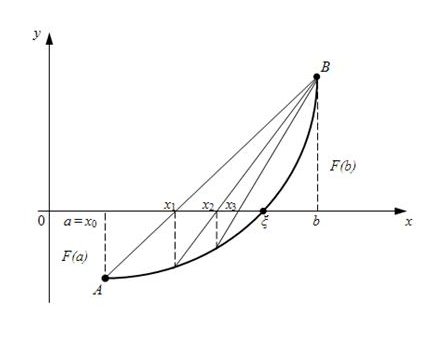 Таблица. Расчет уравнения по методу хорд:
Результаты расчета:
Приближенное значение корня уравнения методом хорд
 х=  -1,08862 , с заданной точностью е=0,001

Вывод: 
Достоинства метода: 
более высокая скорость сходимости, чем в методе половинного деления; 
возможность заранее определить число шагов ; 
универсальность(наложение минимальных ограничений).
Недостаток метода: 
Невозможность оценить количество шагов;
большие требования к функции( в сравнении с методом половинного деления);
невозможность обобщения метода(нельзя использовать для систем).
Метод касательных
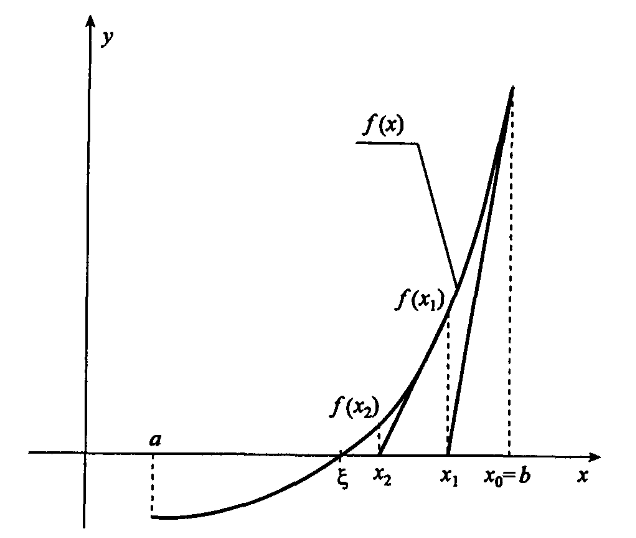 Таблица. Расчет уравнения по методу касательных:
Результаты расчета:
Приближенное значение корня уравнения методом касательных  
х=  -1,08874    , с заданной точностью е=0,001

Вывод: 
Достоинства метода: 
более высокая скорость сходимости, чем в методе половинного деления и хорд; 
возможность перенесения на более общий случай.
Недостаток метода: 
невозможность заранее оценить количество шагов;
Повышенные требования к функции( в сравнении с методом половинного деления и хорд);
Вывод:В данной работе показано решение алгебраических и трансцендентных уравнений в среде Microsoft Excel. Уточнения корня  производилось различными методами:1)методом бисекции;2)методом итераций;3)методом секущих;4)методом Ньютона;
Самый простейший из методов уточнения корня является метод половинного деления и используется во многих стандартных программных средствах.
Метод хорд в отличие от метода дихотомии , обращающего внимание лишь на знаки значений функции, но не на сами значения . Он требует , чтобы один конец отрезка, на котором ищется корень был не подвижен. Берется один из концов отрезка. Метод является двухточечным, его сходимость монотонная и односторонняя. Метод хорд использует пропорциональное деление интервала. 
В методе касательных в отличие от методов дихотомии и хорд задается не начальный интервал местонахождения корня, а его начальное приближение .
У метода хорд и у метода Ньютона имеется общий недостаток: на каждом шаге проверяется точность значения
Интернет-ресурсы:
http://students.uni-vologda.ac.ru/pages/pm11/erv/index.html